The Grand Canyon
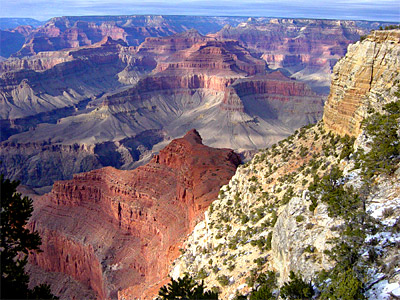 Discovering the Grand Canyon
Where is the Grand Canyon located?
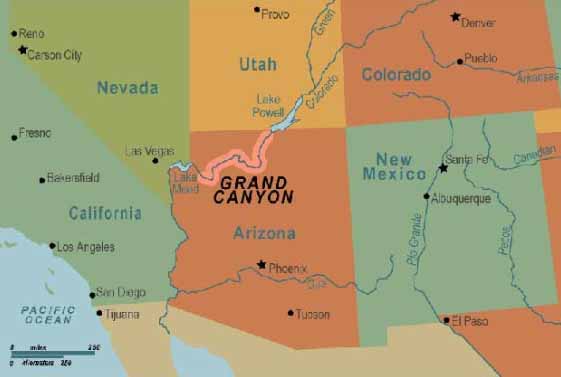 Arizona
1
Three National Parks in Arizona
Grand Canyon
Petrified Forest
Saguaro National Park
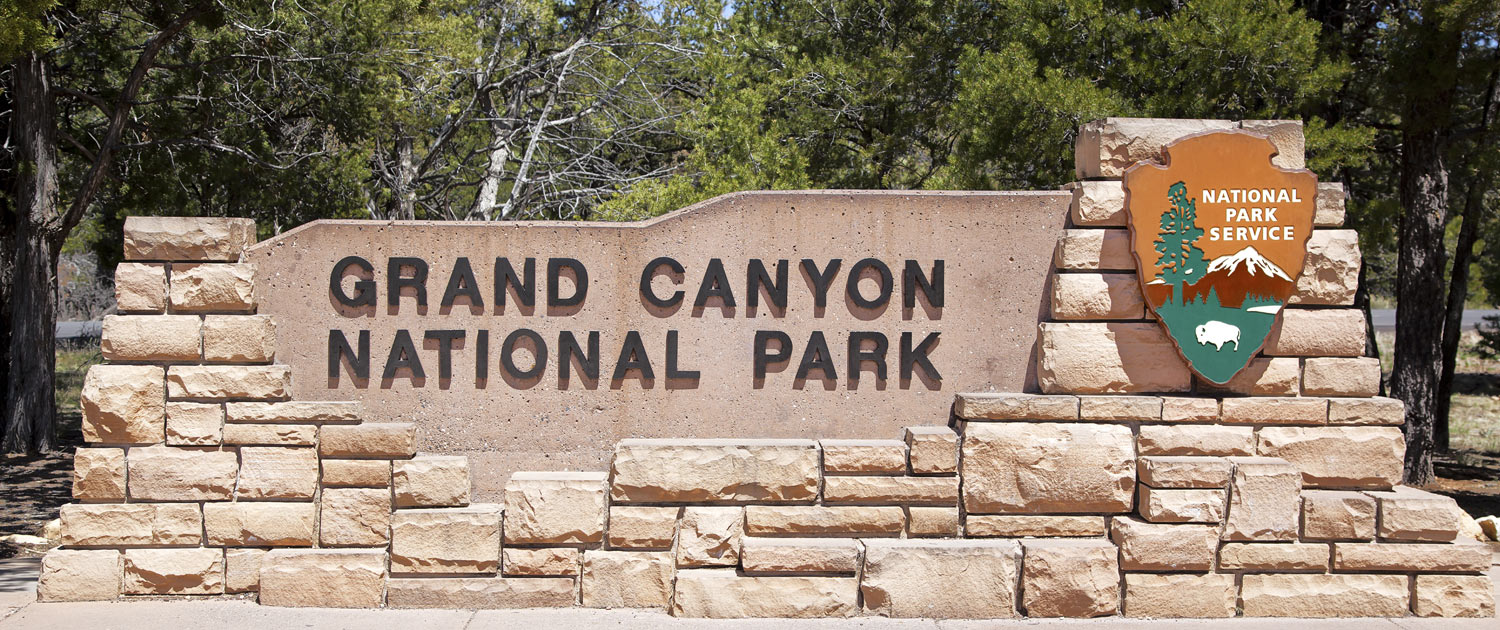 Grand Canyon
Petrified Forest
Saguaro National Park
1919
2
2
The National Park Service
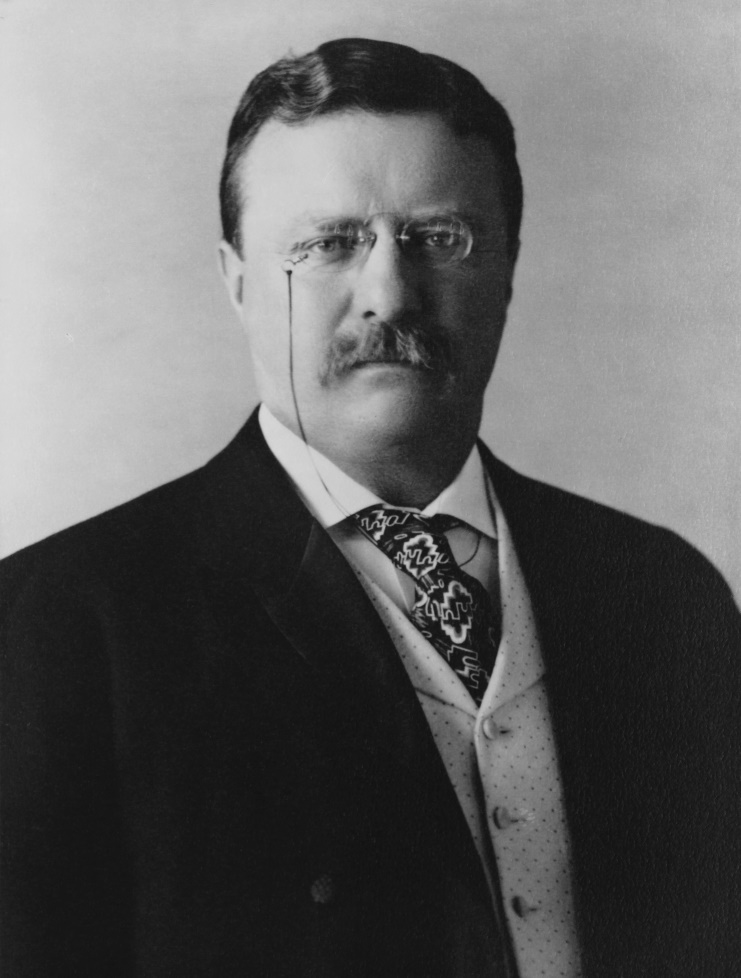 In 1916 which President founded the National Park Service?
3
3
The National Park Service
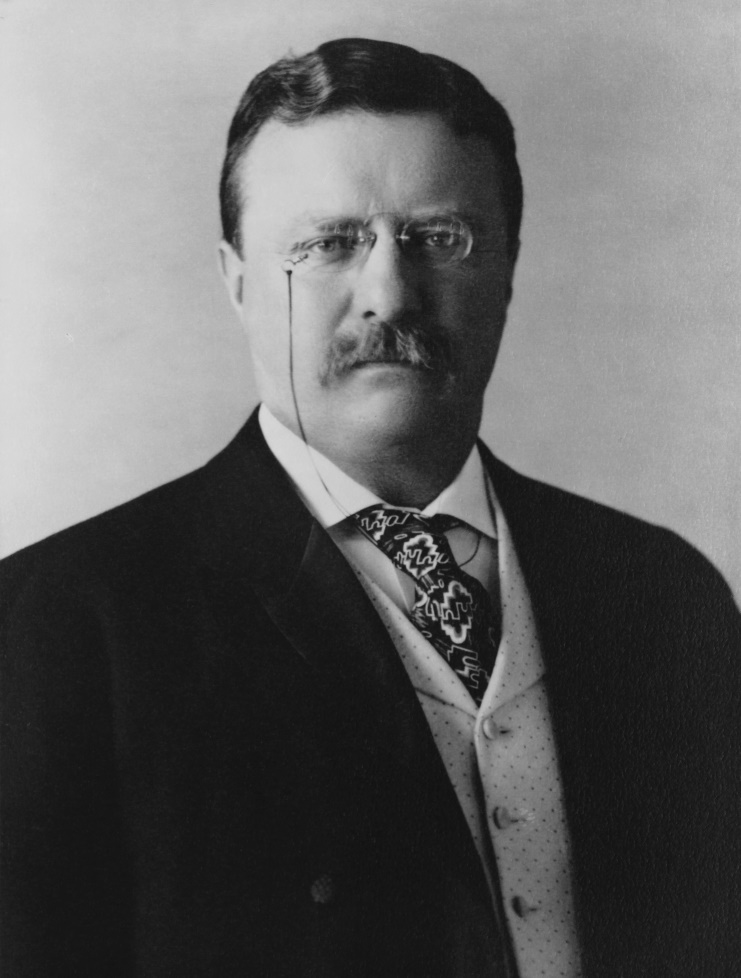 In 1916 which President founded the National Park Service?
President 
Theodore Roosevelt
4
4
Ecosystems of the Grand Canyon
North Rim
South Rim
Colorado River
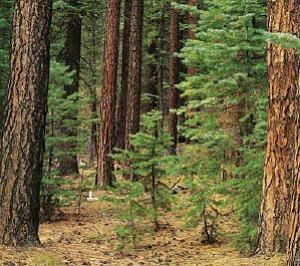 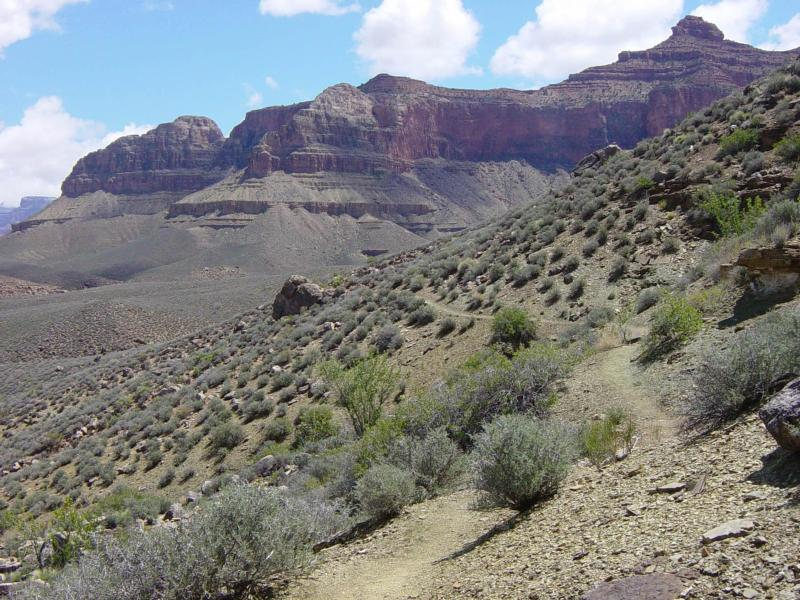 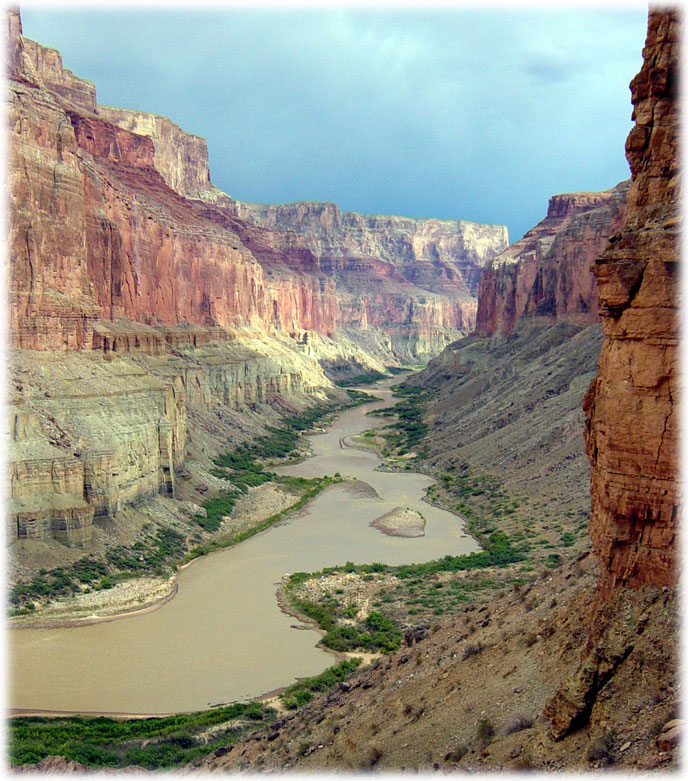 5
5
The North Rim
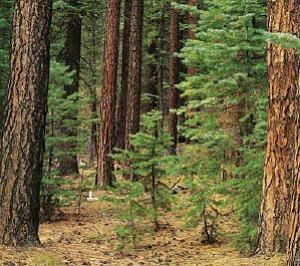 Largest Ponderosa Pine Forest in the US
Smells like vanilla
Bark is 4” thick and great protection from fires and beetles
6
6
The North Rim
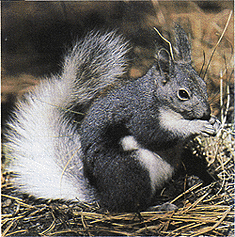 The 
“Albert Squirrel”
Only found on the North Rim
7
7
South Rim (West End)
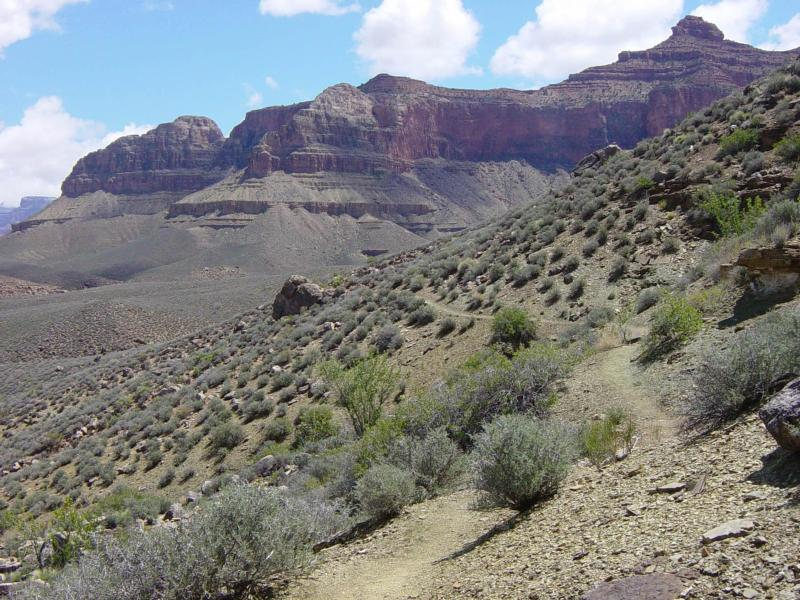 Which animals live on the South Rim?
8
8
South Rim - Jackrabbits
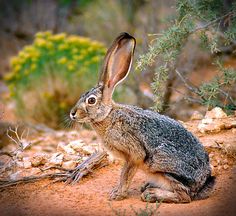 9
9
South Rim Lizards
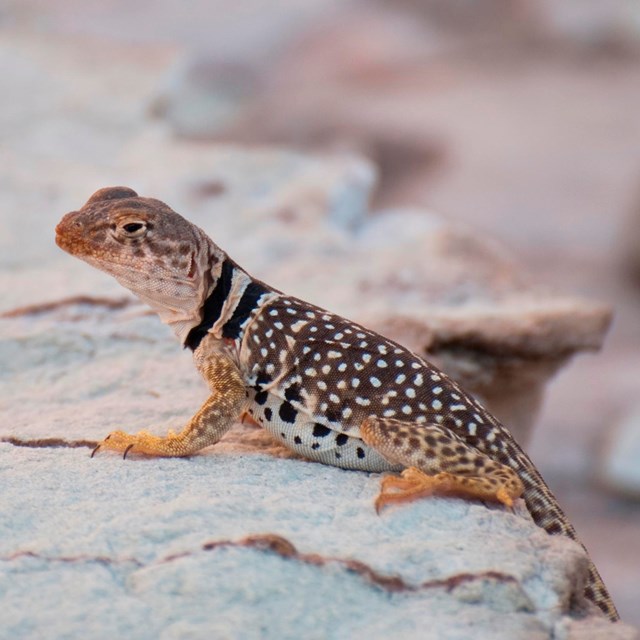 10
10
South Rim Owls
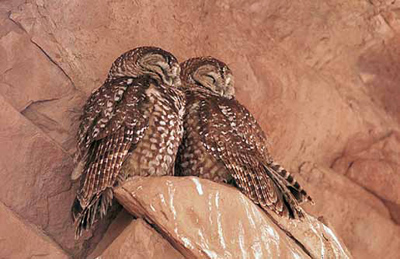 11
11
The Colorado River
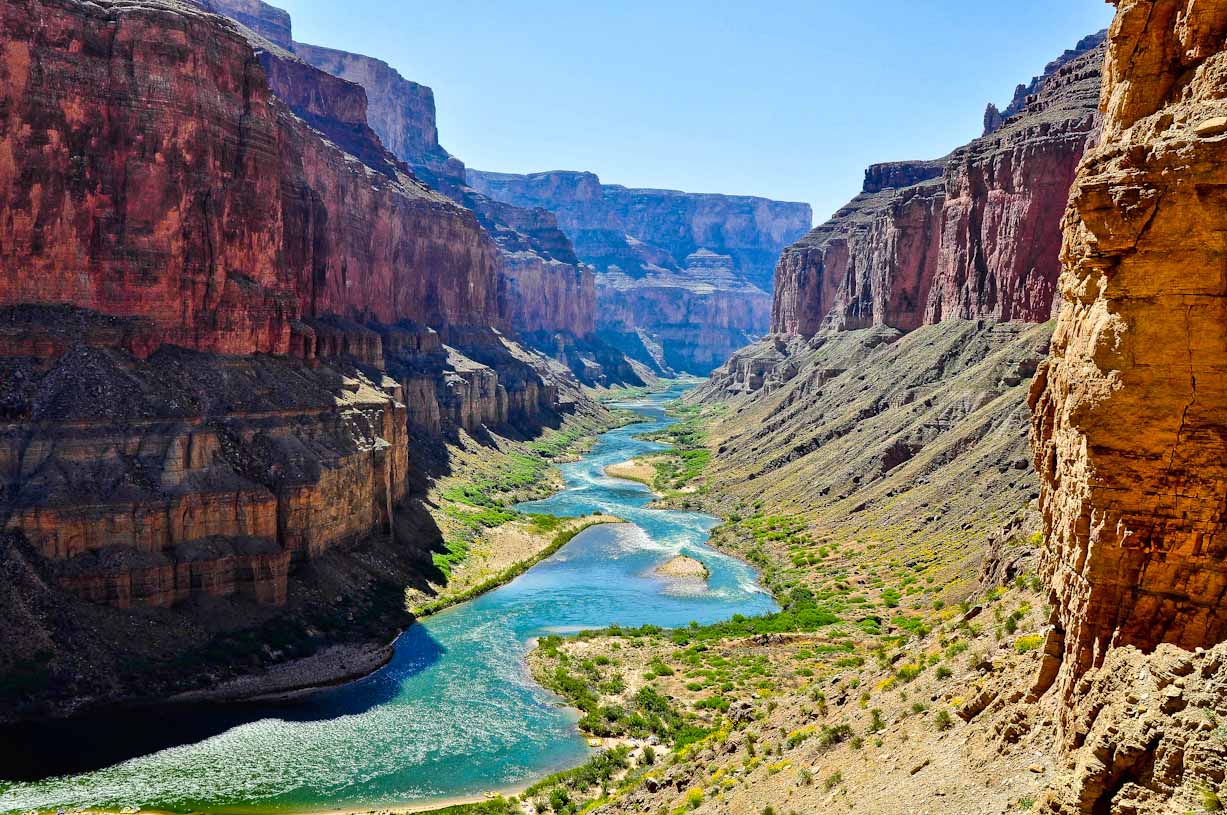 Where does the Colorado River begin & end?
High up in the Rocky Mountains
Gulf of California
12
12
Colorado River Fish
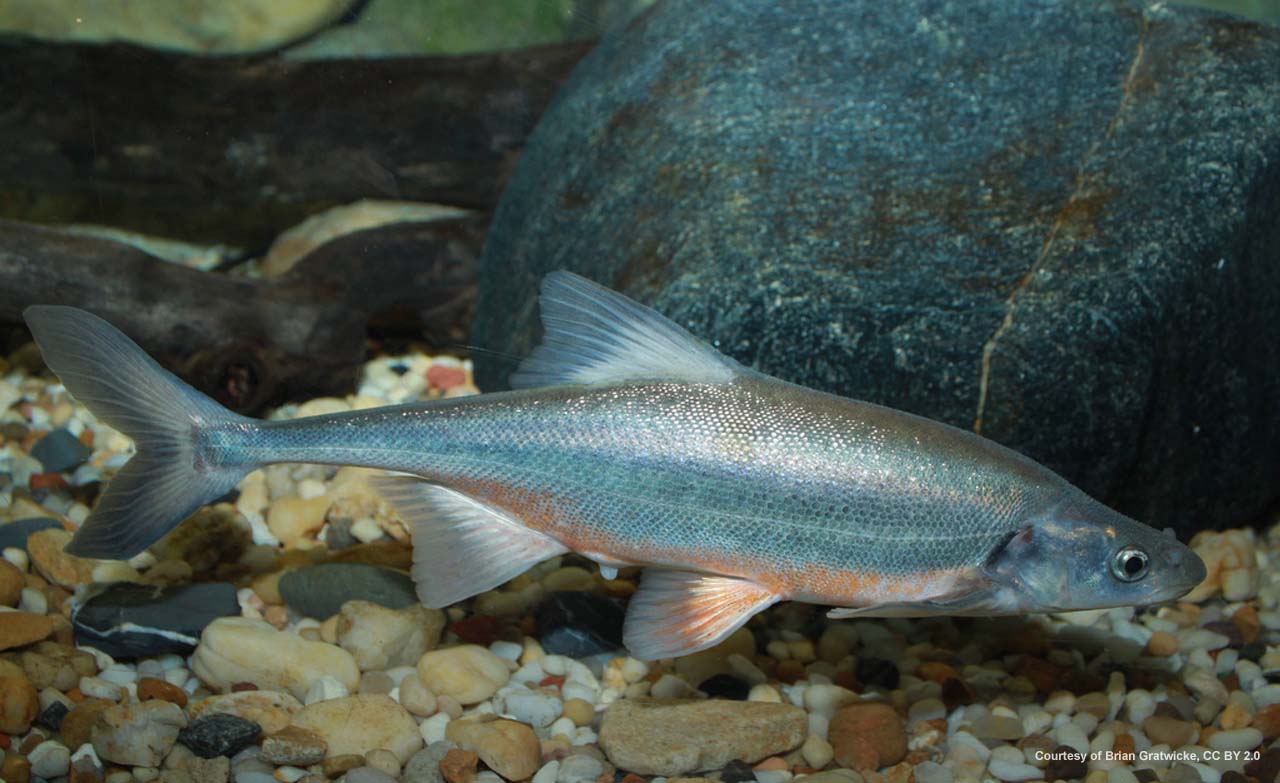 13
13
Colorado River Toad
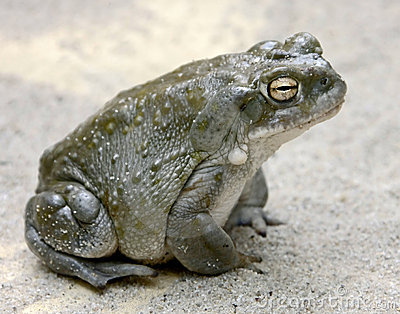 14
14
Colorado Western Turtle
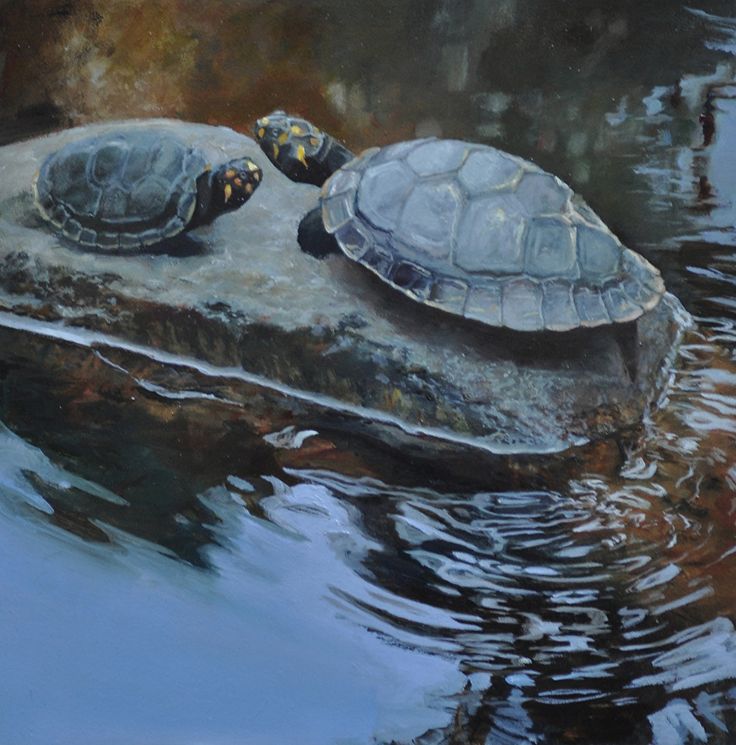 15
15
The Colorado River Otter
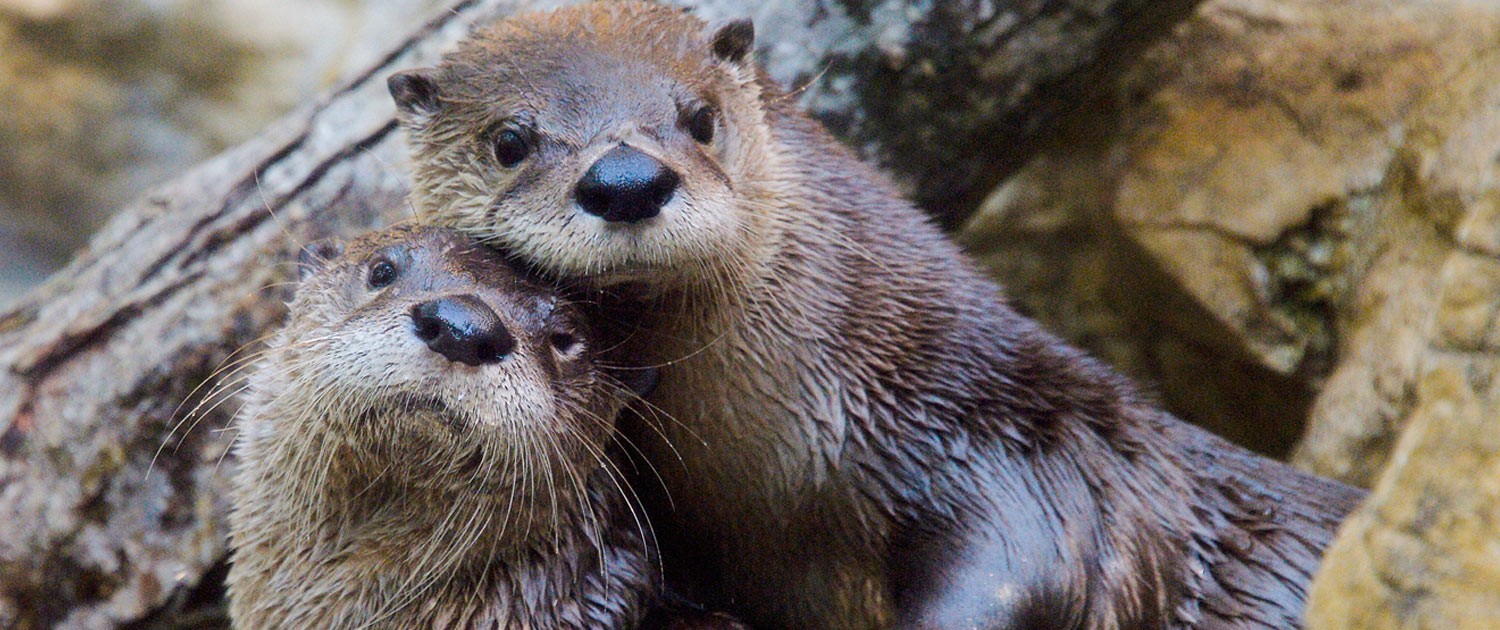 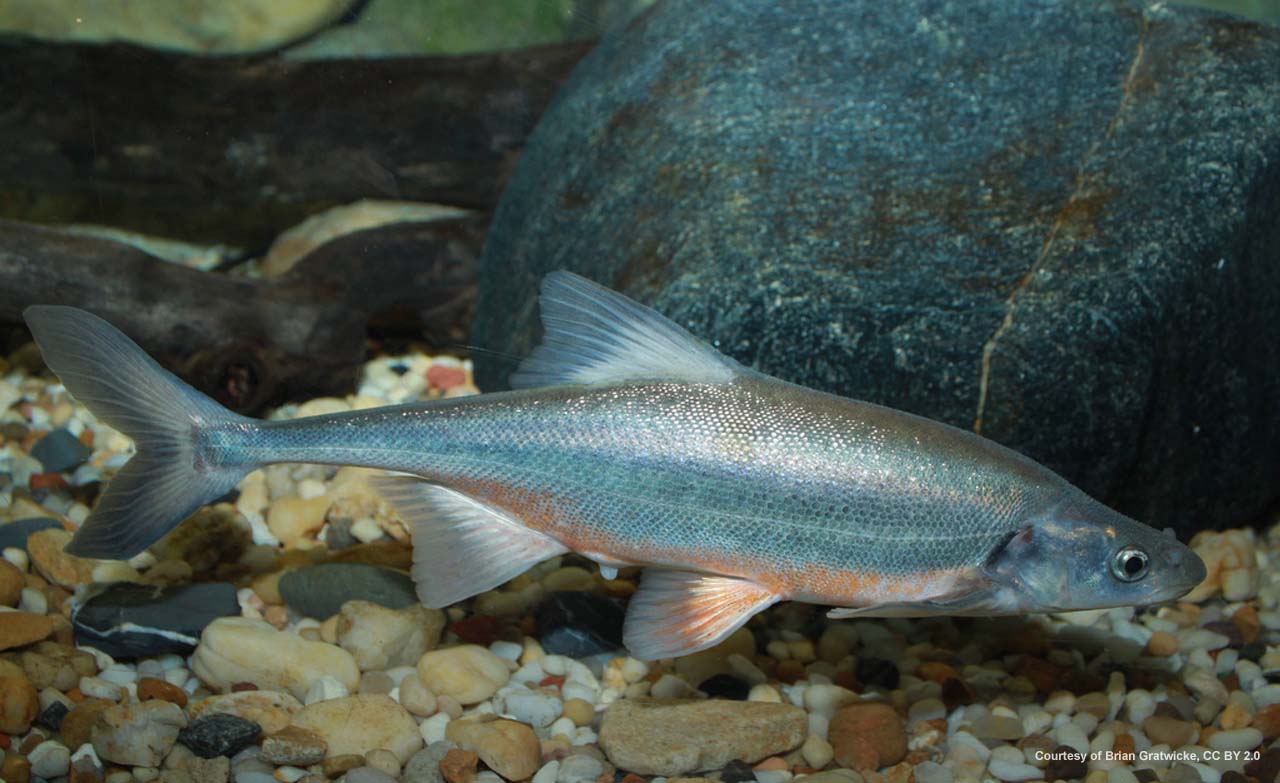 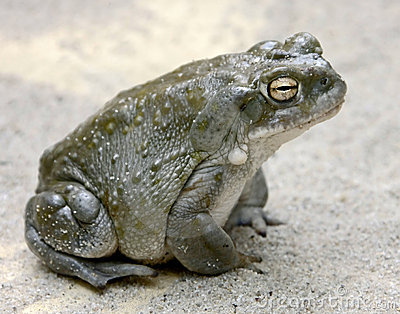 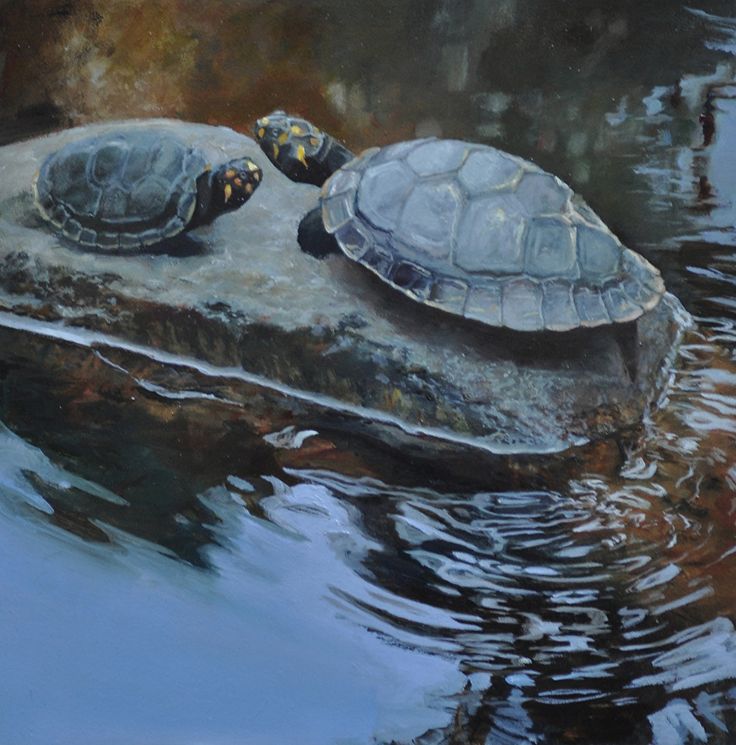 16
16
The First People – 2000 Years Ago
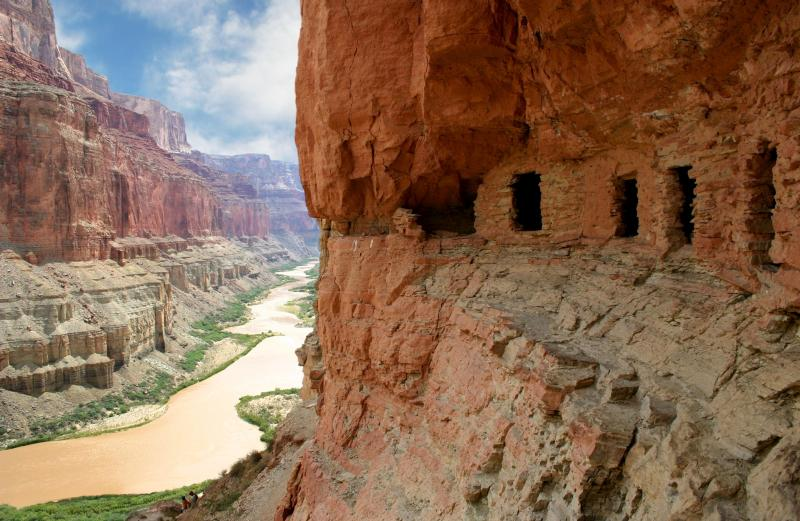 Nomadic Indian Tribes
Over the past 2,000 years, 9 different tribes have inhabited the Grand Canyon
17
17
The First People
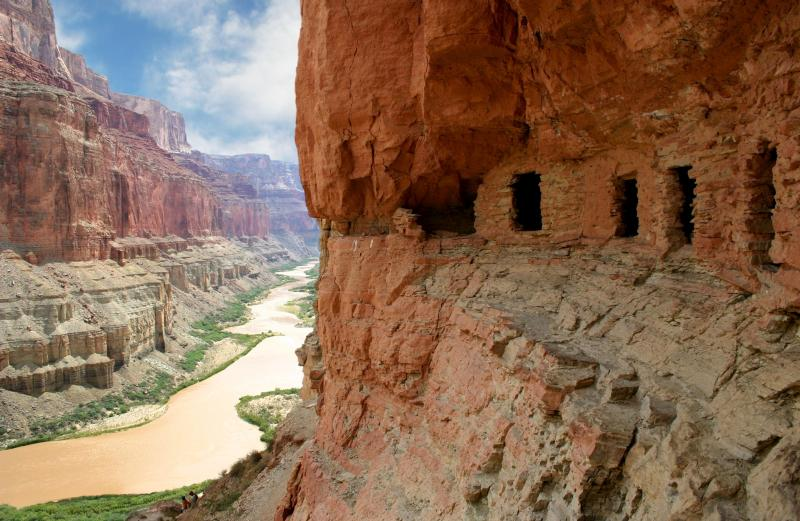 The granaries are where they stored their food
18
18
The First People – Stacked Stone
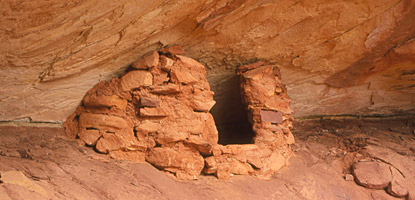 The granaries were made out of stacked stone
19
19
Pictographs
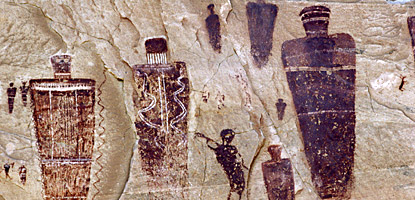 20
https://www.youtube.com/watch?v=BrluNutLNpc
20
The Spanish Explorers
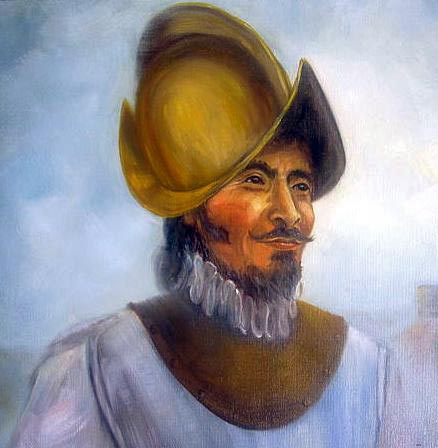 The next group of people to explore the Grand Canyon were the Spanish Explorers.
21
21
The Spanish Explorers – 1500’s
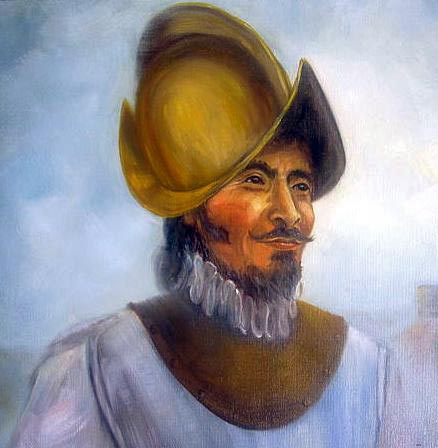 Francisco Vázquez de Coronado y Luján
He was sent by the Queen & King of Spain to find new territory
22
22
The Spanish Explorers – 1500’s
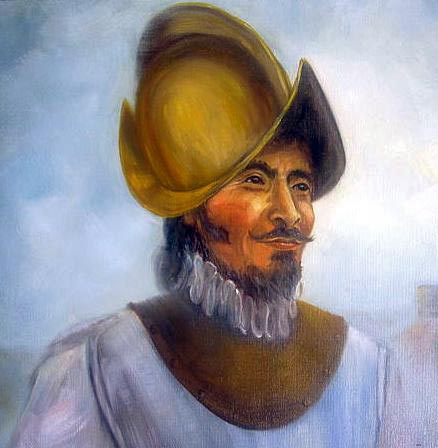 Francisco Vázquez de Coronado y Luján
He was also sent to find GOLD
23
23
The Spanish Explorers
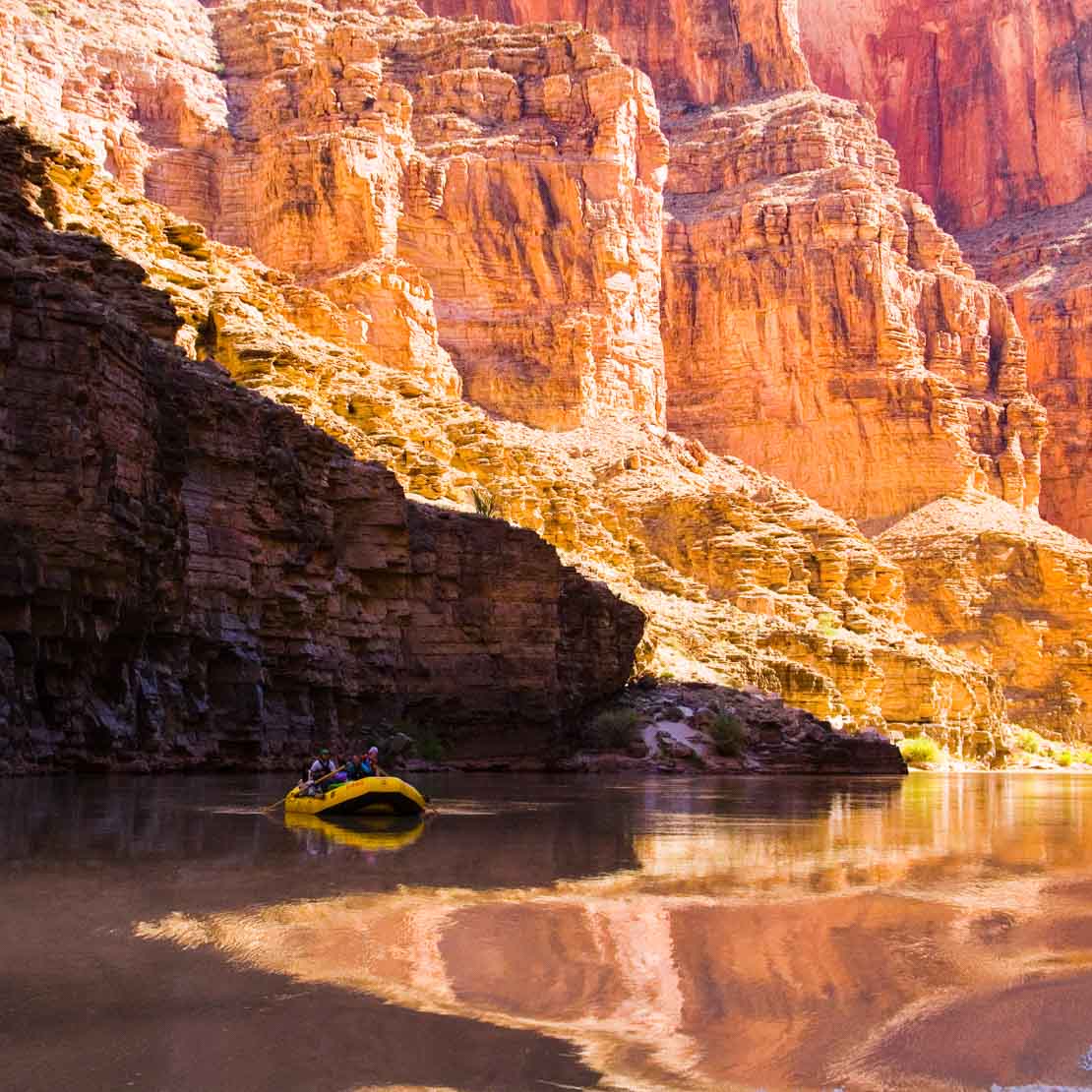 When Coronado saw the canyon walls he thought he had found GOLD!
24
24
The Grand Canyon
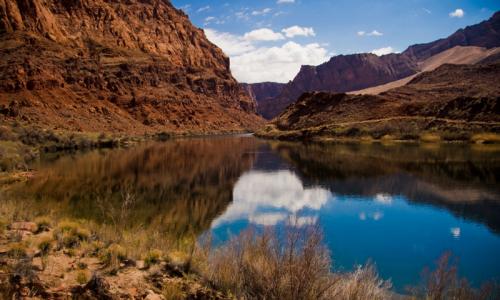 How old is the Grand Canyon?
26
25
The Grand Canyon
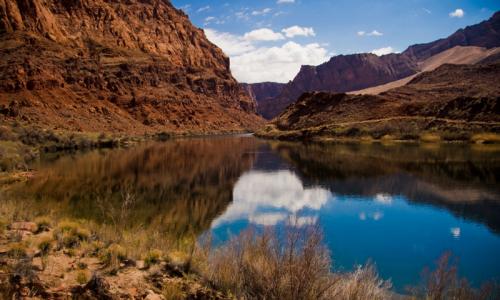 How old is the Grand Canyon?
6 million years old
21
26
The Grand Canyon
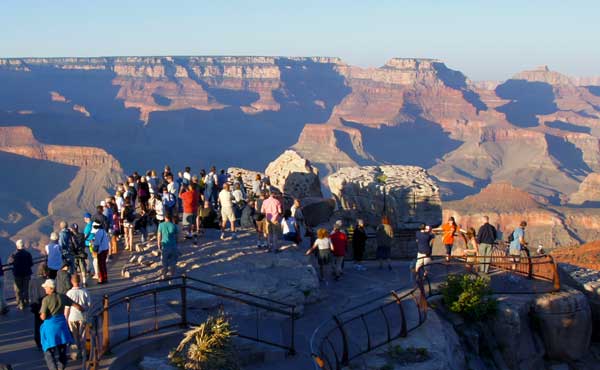 How many people visit the Grand Canyon each year?
27
27
The Grand Canyon
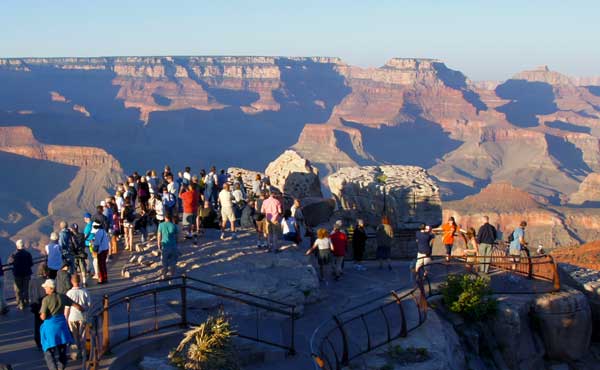 How many people visit the Grand Canyon each year?
5 Million
28
28
The Grand Canyon Rangers
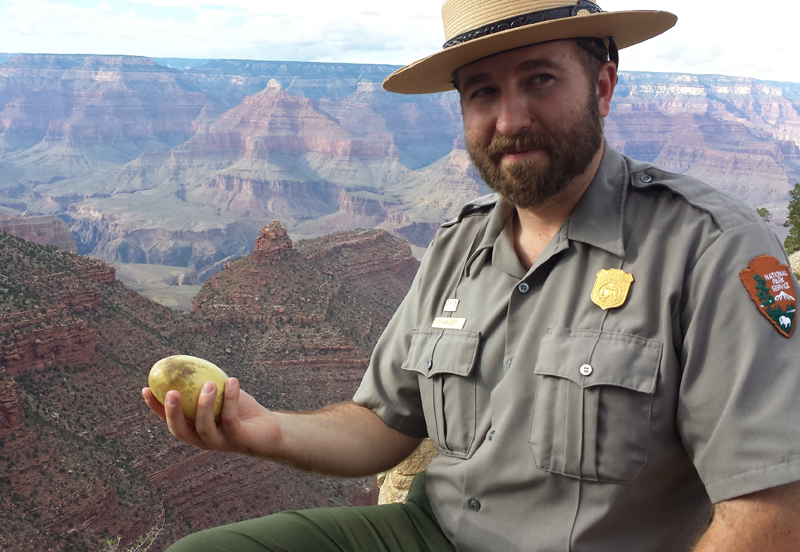 Maintain the park
Protect the environment
Lead hikes & educational talks
29
29
The Grand Canyon Rangers
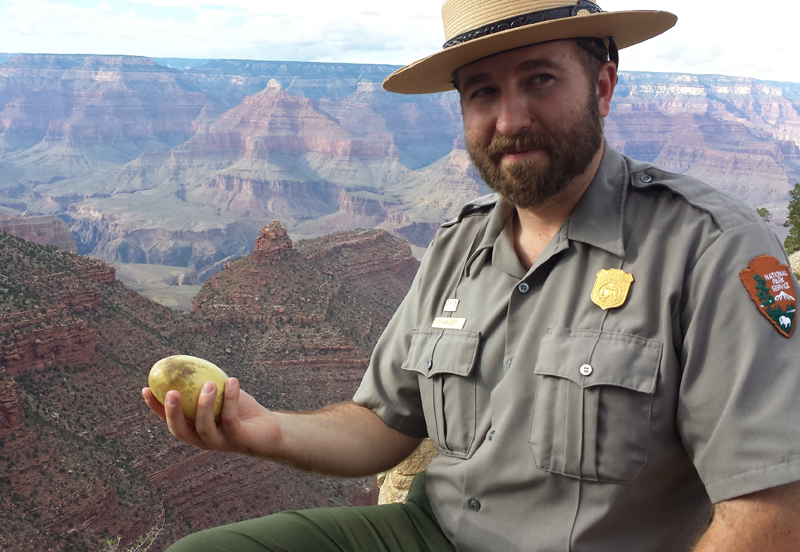 What is the ranger holding?
30
30
The Grand Canyon Rangers
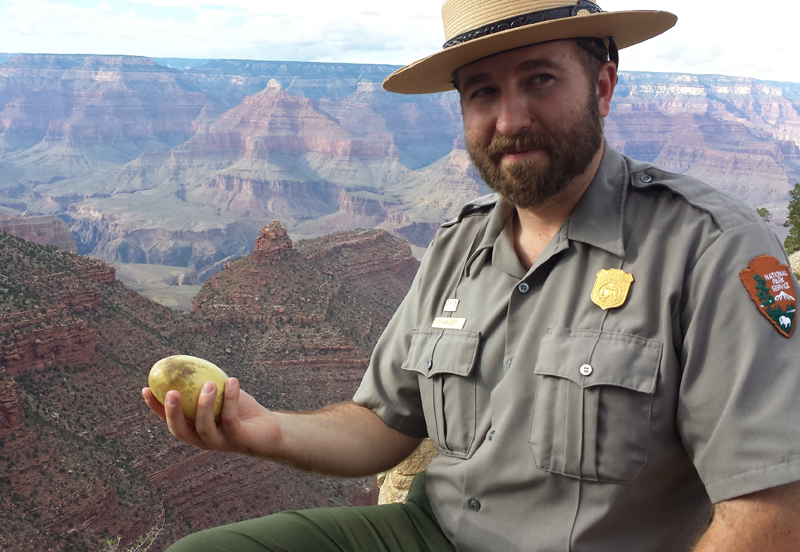 What is the ranger holding?
A California Condor egg
31
31
Westward Expansion
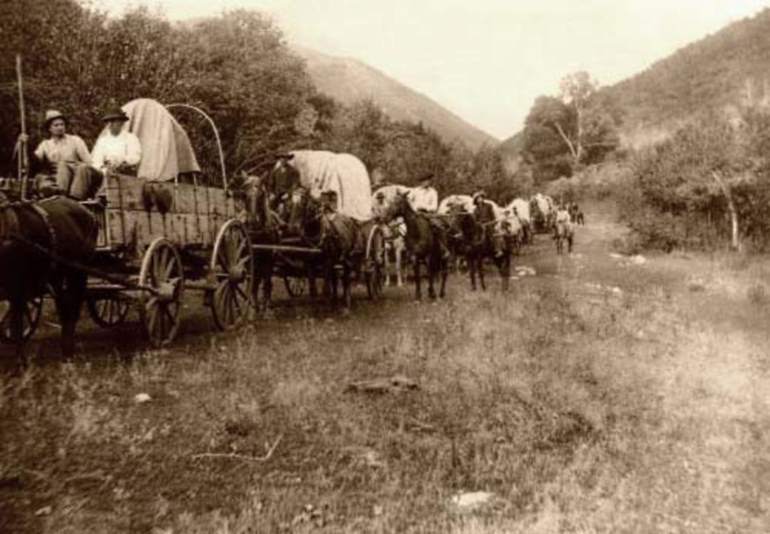 Why did people move from the East to the West?
32
32
Westward Expansion
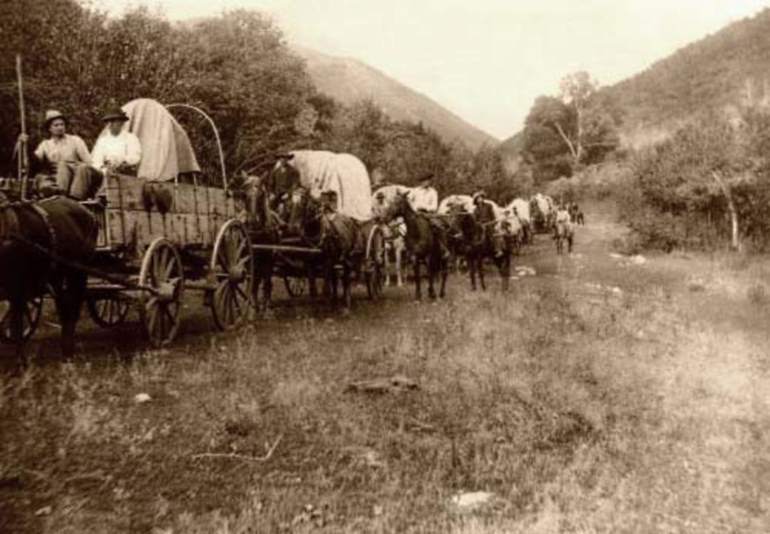 Why did people move from the East to the West?
Opportunity
Adventure
33
33
John Wesley Powell 1834 - 1902
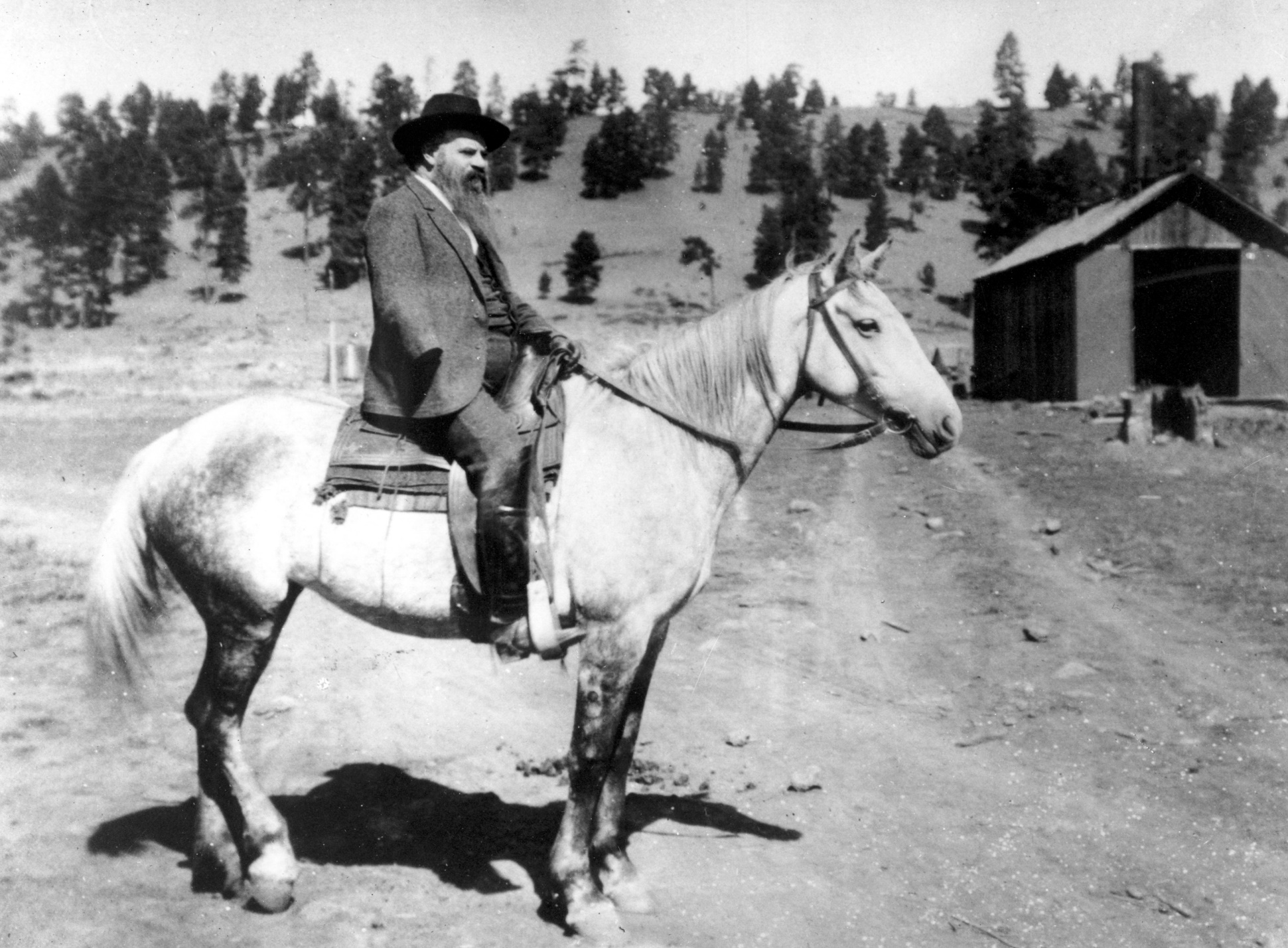 First to lead an expedition down the Colorado River
34
34
John Wesley Powell 1834 - 1902
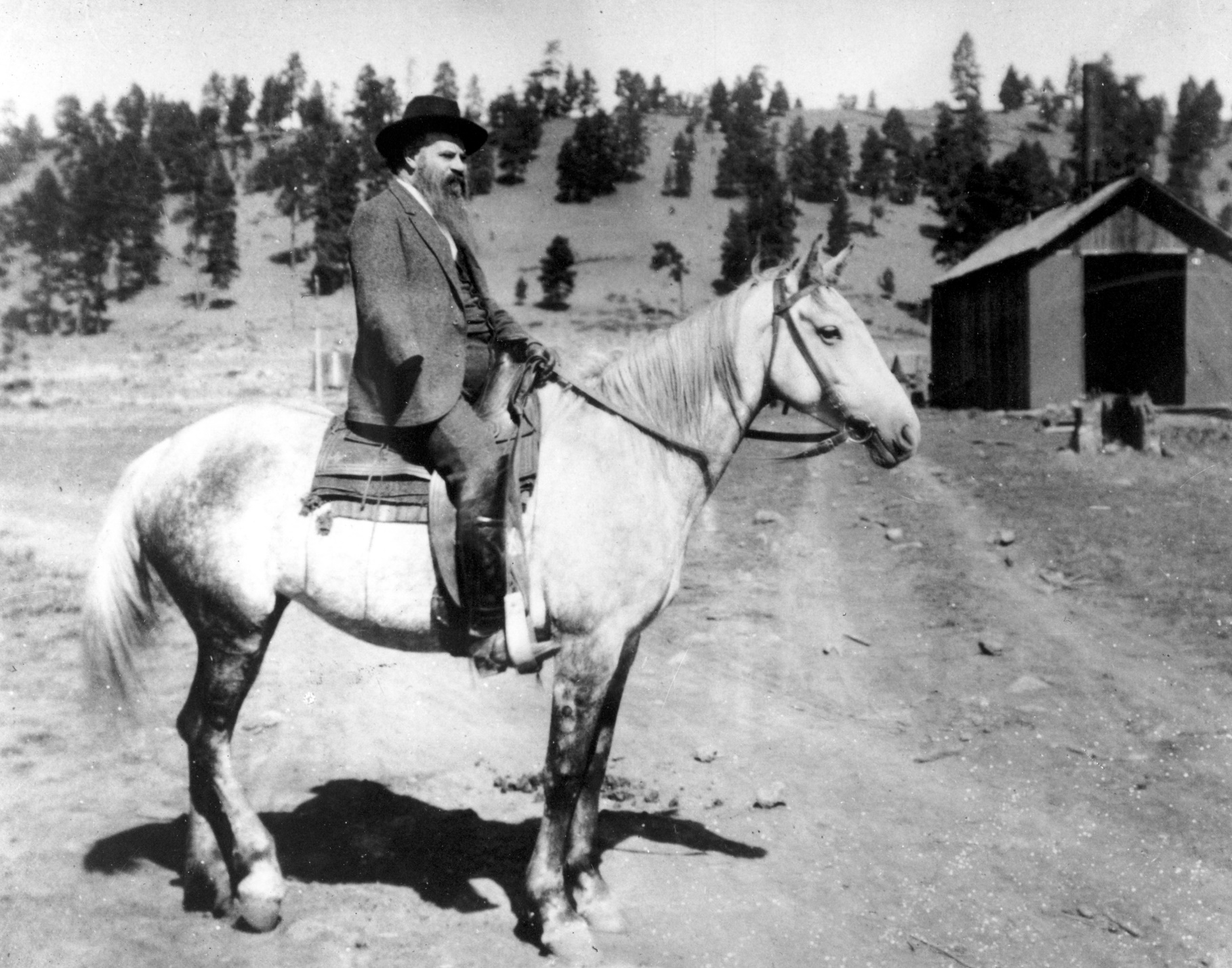 Civil War Soldier
Geologist
Explorer
35
35
1st Expedition - 1869
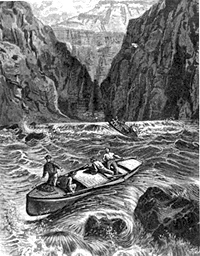 What happened?
36
36
1st Expedition - 1869
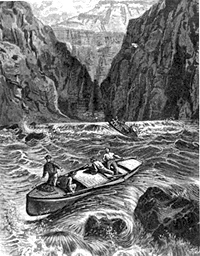 What happened?
Water was rough
Rapids were unexpected
Length of the river was unknown
37
37
2nd Expedition 1871 - 1872
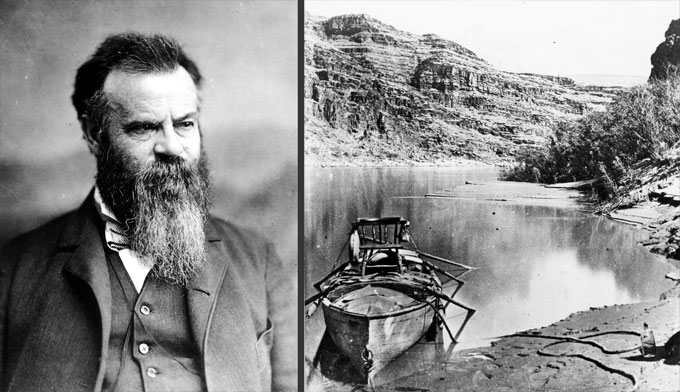 38
38
2nd Expedition
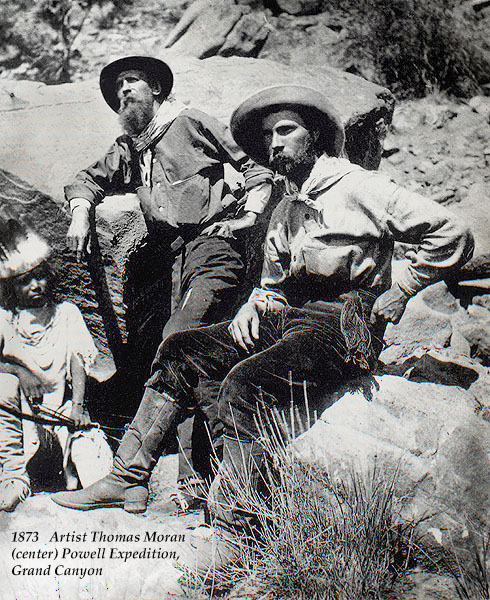 Who did Powell take with him?
Artist Thomas Moran
Map maker
Writer
Geologists
39
39
Thomas Moran, Artist of the Grand Canyon
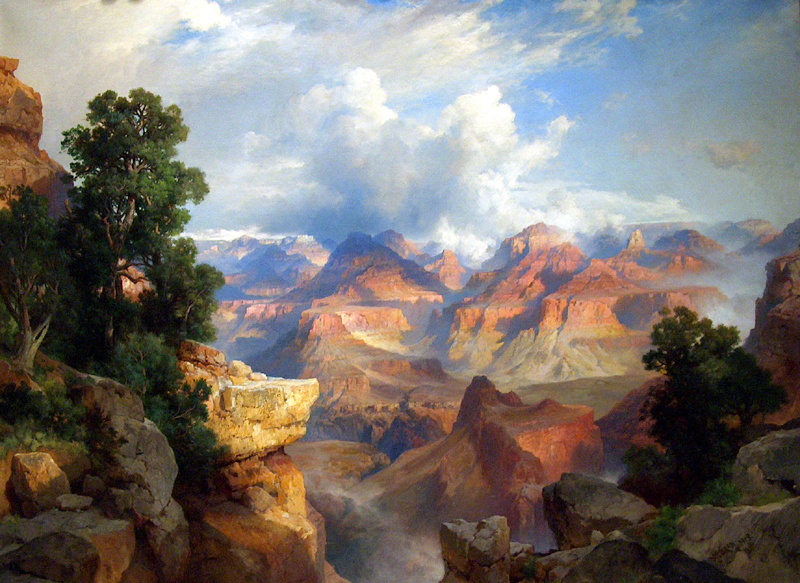 40
40
Traveling the Grand Canyon
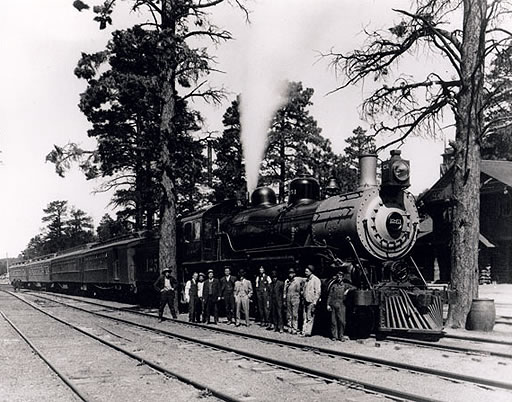 1901
The railroad reached the Grand Canyon!
41
Discovering the Grand Canyon
41
Fred Harvey & The Harvey Girls
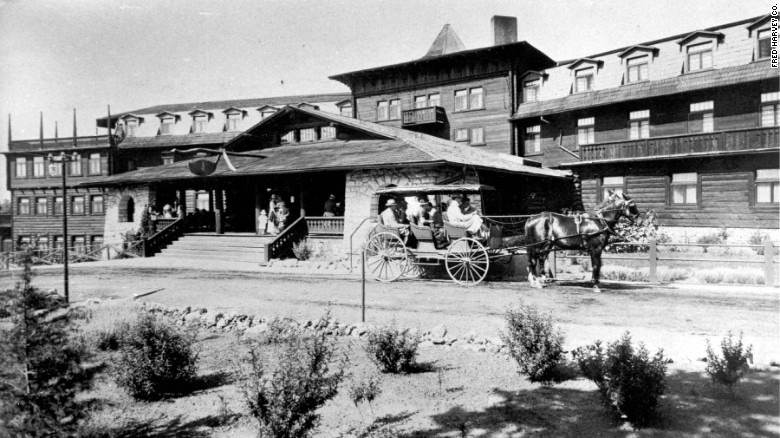 Built hotels & lodges near railroad stations
42
42
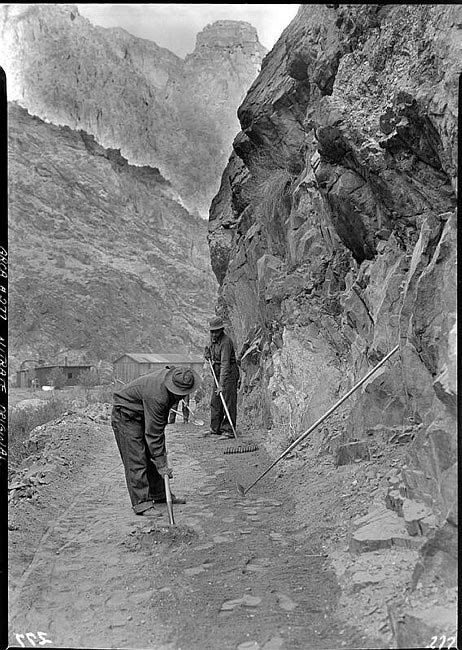 The WPA - Civil Conservation Corps
Six years
Trails
Rock walls
Camp grounds
Fences
Fire fighting
Visitor center
43
43
Visiting the Grand Canyon - Hiking
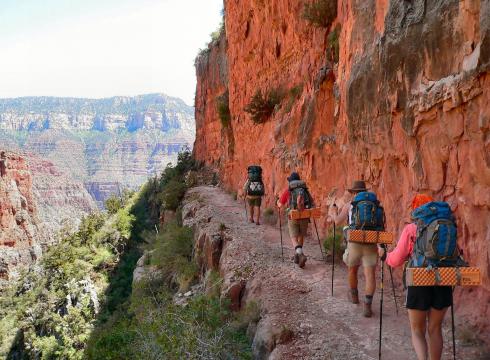 44
44
Mule Train
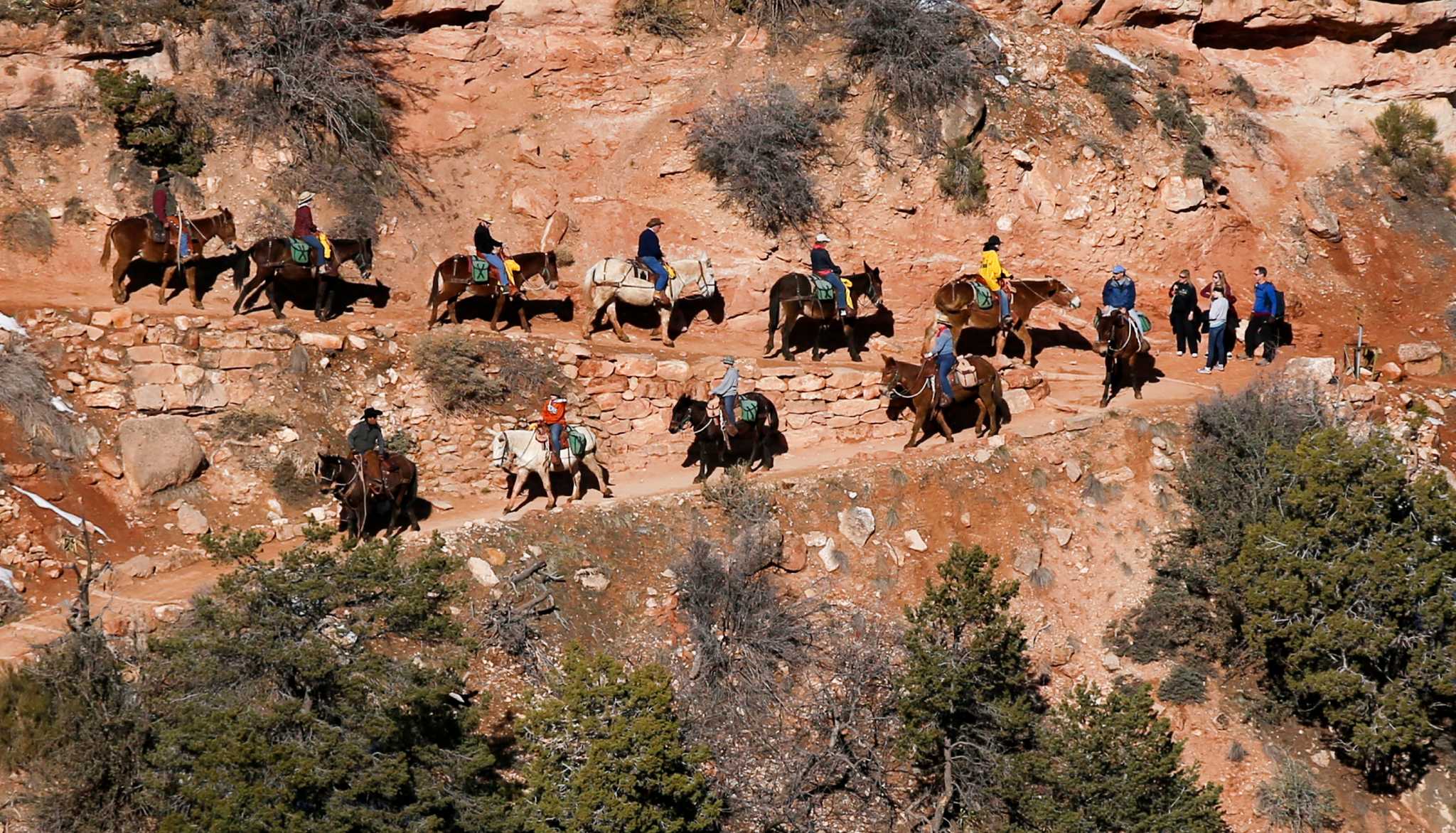 45
45
Helicopter
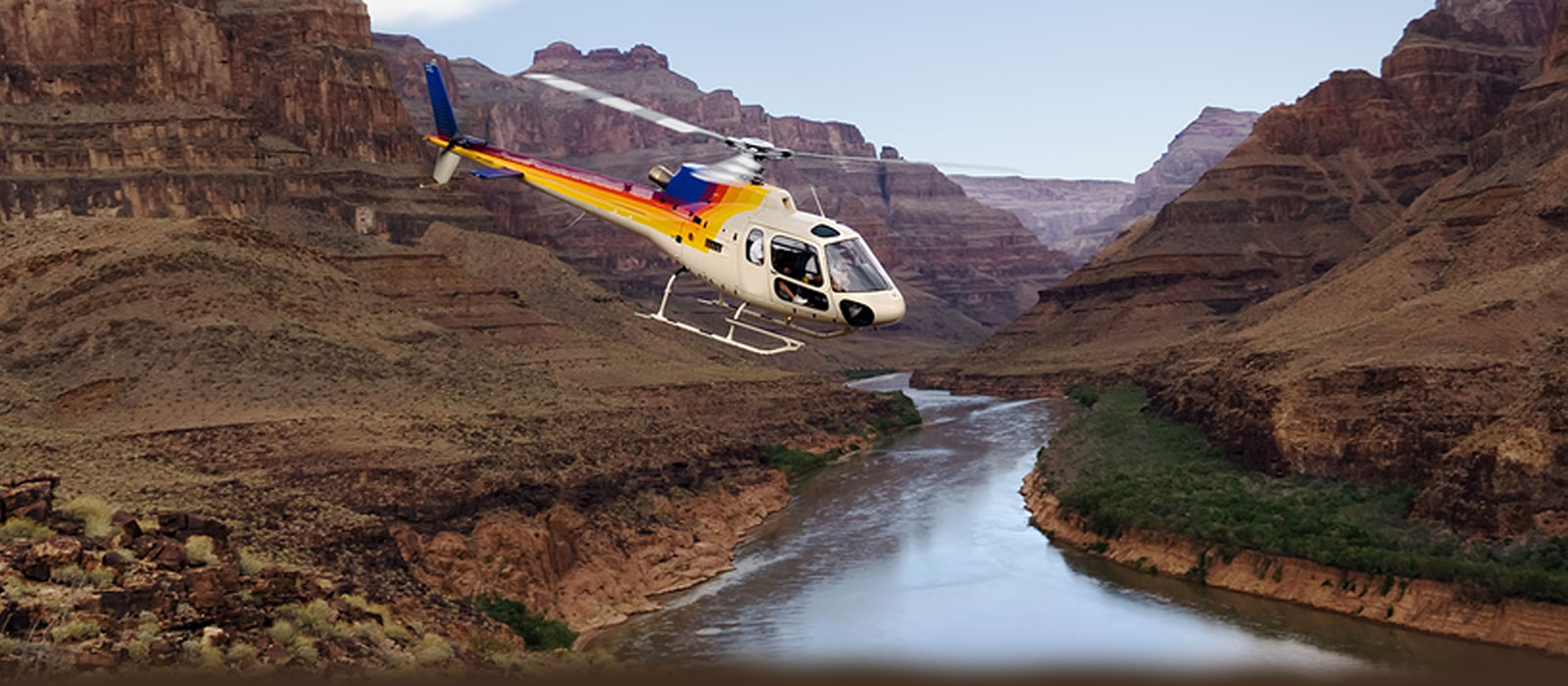 46
46
River Rafting
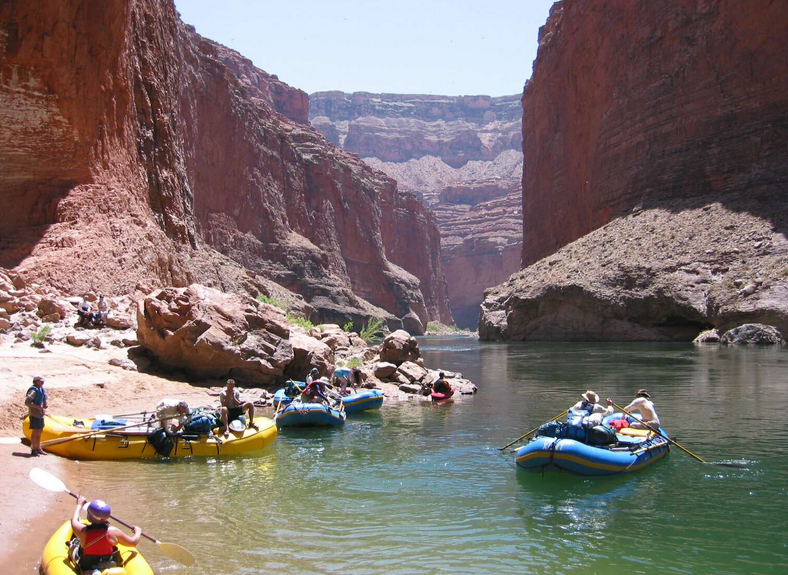 47
47
The Grand Canyon
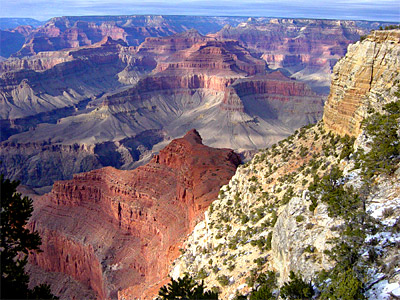 48